7th Seminar on Enterprise Risk Management
 




1st September 2023 
Hotel Sea Princess, Juhu, Mumbai
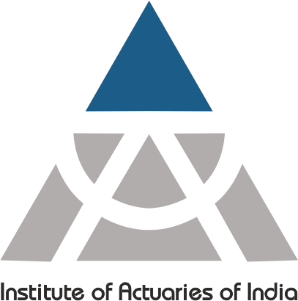 Risk Management tools for hedging – beyond FRAs
Anupam K Mitra
              Founder, Quantropy Research and Solutions
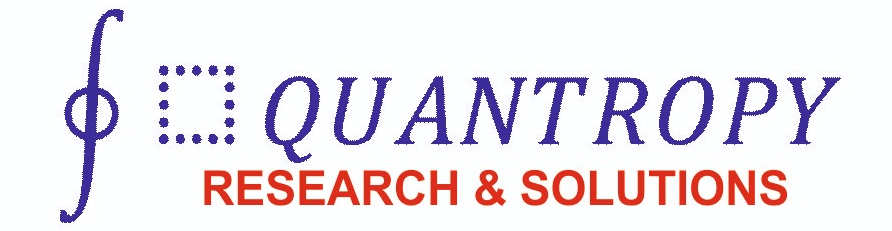 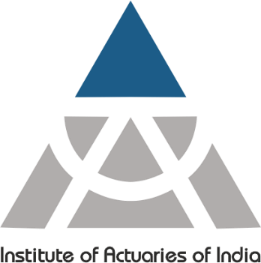 Scope
Market Risk
Interest Rate Risk
FX Risk
Equity Risk
Credit Risk
Liquidity Risk
2
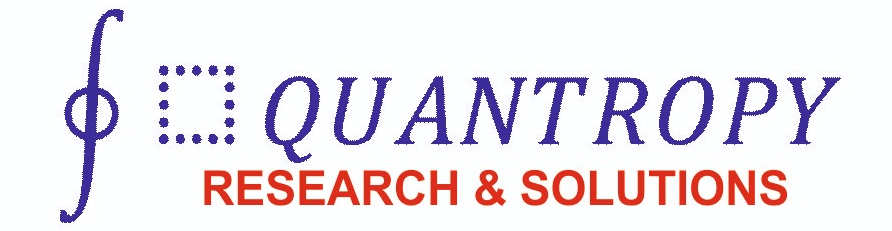 Hedging Interest Rate Risk
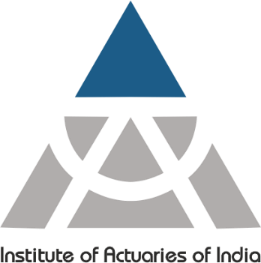 Asset-Liability Matching (ALM): Align assets and liabilities with similar durations to minimize risk.
Duration Immunization: Construct portfolios to match asset and liability durations, minimizing impact of interest rate changes.
Cash Flow Matching: Match cash inflows from assets with cash outflows for liabilities.
Interest Rate Derivatives: Use swaps, options, and other derivatives to hedge against interest rate fluctuations.
Portfolio Diversification: Spread investments across various ISINs to reduce concentration risk.
3
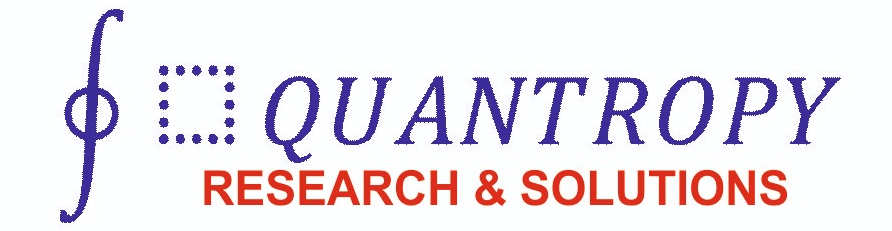 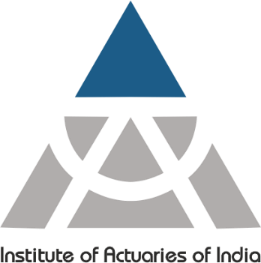 Duration Gap(Dgap)
Duration Gap = Weighted average duration of Assets - Weighted average duration of Liabilities.
Assets' duration: Weighted average time until cash flows are received.
Liabilities' duration: Weighted average time until cash flows are paid out.
Positive DGap: Assets' duration > Liabilities' duration (increased interest rates can lead to losses).
Negative DGap: Assets' duration < Liabilities' duration (increased interest rates can lead to gains).
4
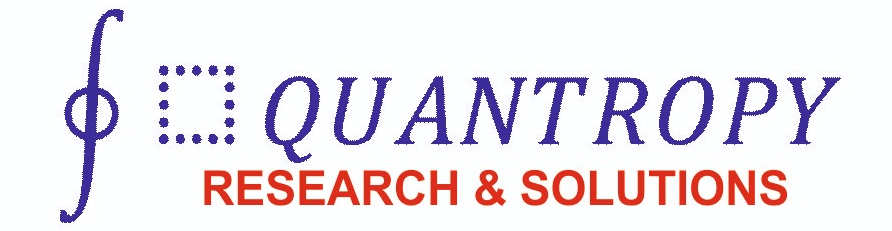 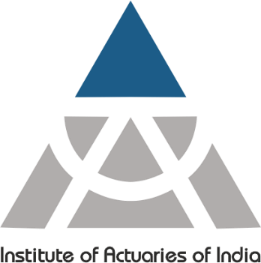 Case Study
Real-world examples on insurance companies’ DGap:
Initial DGap situation.
Steps to be taken to manage DGap.
5
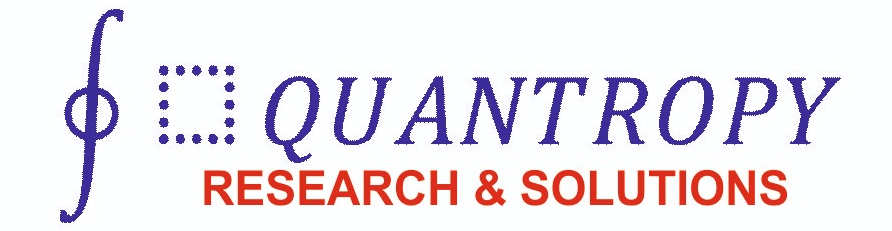 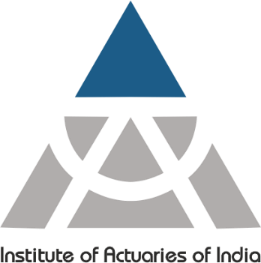 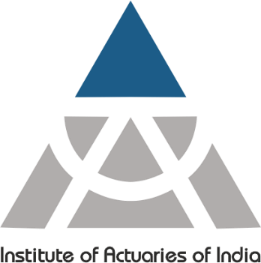 NPM vs 10y GoI Yield
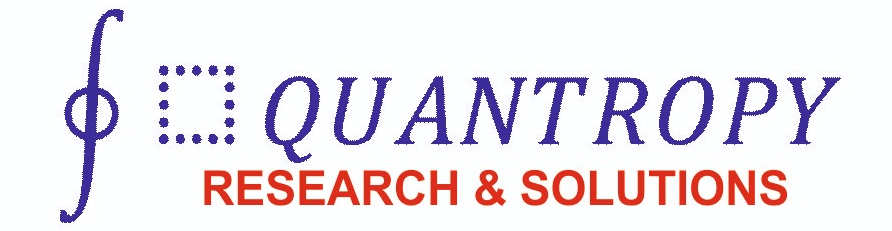 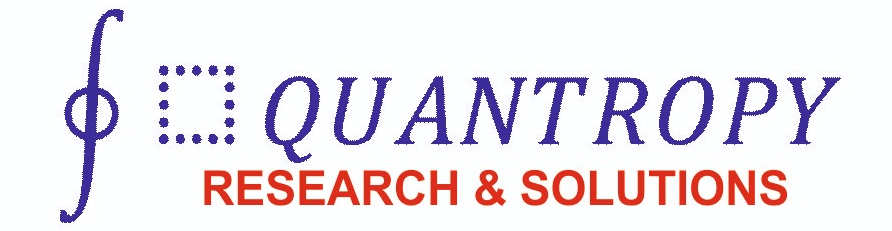 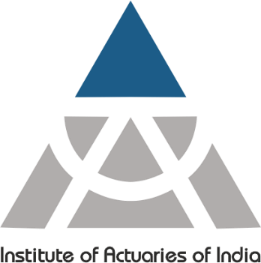 DGap situation


Steps taken to manage DGap.
Outcome and benefits of effective DGap management
7
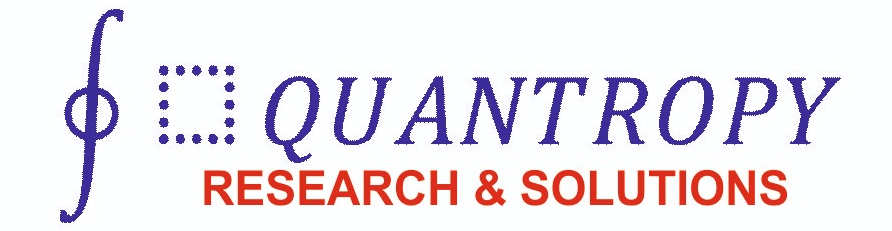 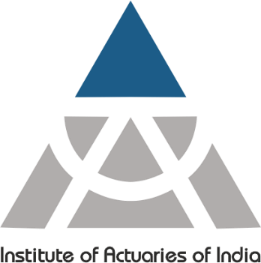 NPM vs 30y GoI Yield
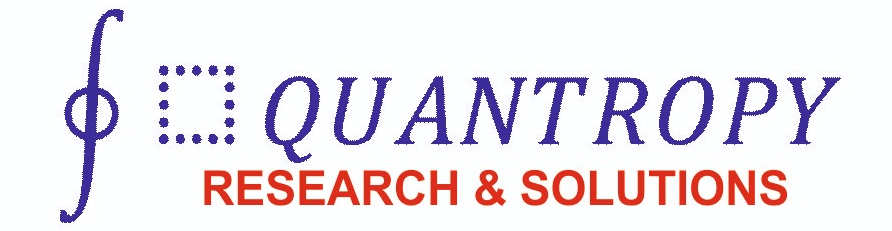 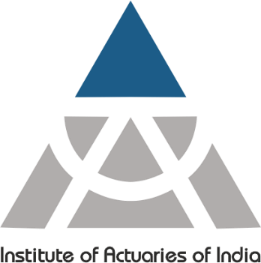 NPM vs (10y-30y) GoI Spread
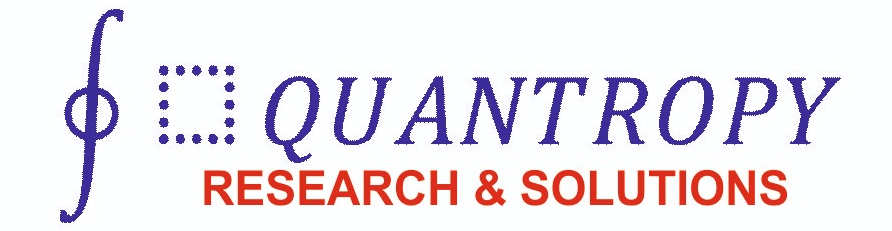 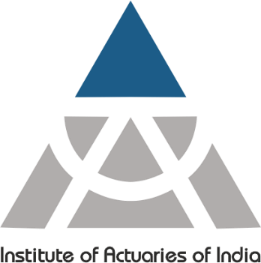 NPM vs 2y GoI Yield^
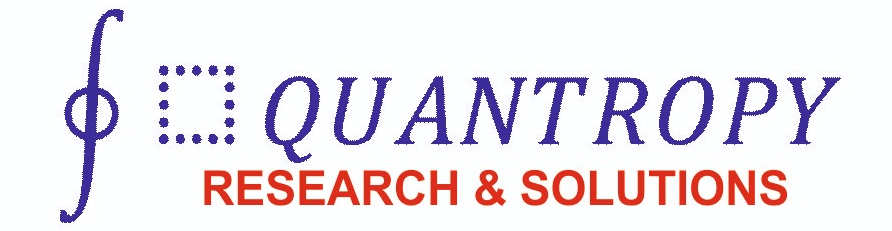 ^2y GoI Yield is represented on the Y Axis in the reverse order
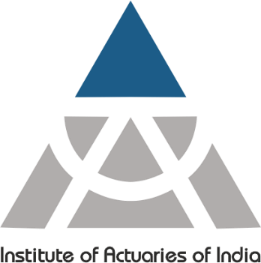 Risk Mitigation Techniques
Sensitivity Analysis: Assess the impact of different interest rate scenarios on assets and liabilities.
Stress Testing: Simulate extreme market conditions to gauge the resilience of the portfolio.
Scenario Planning: Develop strategies to address different interest rate environments
Hedge Ratios
Regular Monitoring and Review: Continuously monitor DGap and adjust strategies as needed.
11
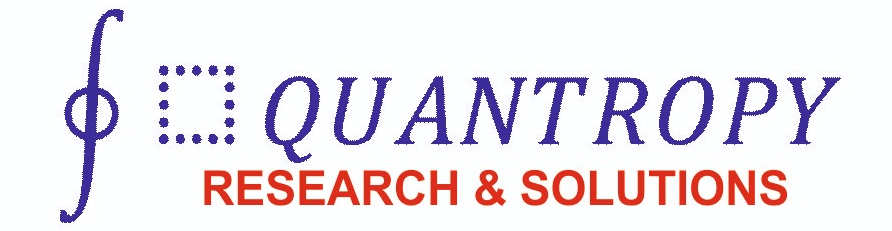 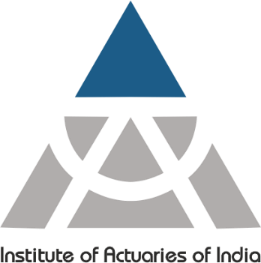 Credit Risk
Corporate Bonds/Paper/Corporate Debt
Lack of CDS in India(onshore)
CDS is available outside India(offshore) denominated in US$ in a few very large Indian AAA names
Duration Tagging-Life Insurers/Pension-Gratuity funds
If Publicly listed(and low leverage names):
Buy short tenor Put spreads(functions as proxy CDS spread)
12
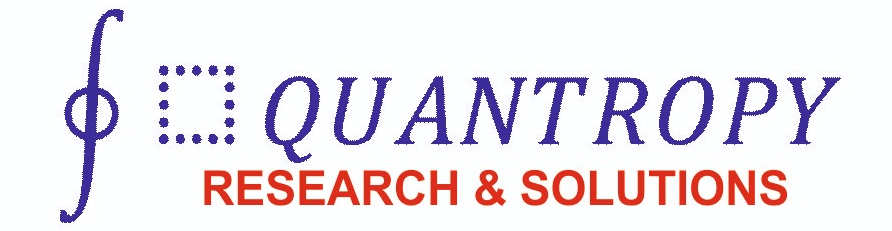 Duration Tagging-CDS spreads
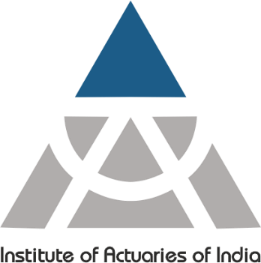 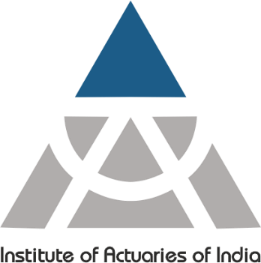 ‘Right way’ Risk- Only for Life/Pension/Gratuity Funds
Natural Hedge against Long Tenor HFC/Bank Bonds (>=AA rated)
HFCs/Banks globally almost always default only when Interest rates are high or move sharply upwards. 
Life/Pension/Gratuity Funds are usually Negative DGap and benefit when rates go up- natural hedge
Must be used judiciously- Avoid when interest rates have already peaked or near peaking. 
Reduce duration of Corporate Papers/debt-let papers roll off
Receive Fixed Rate Swap Rate ag. Paying Float
13
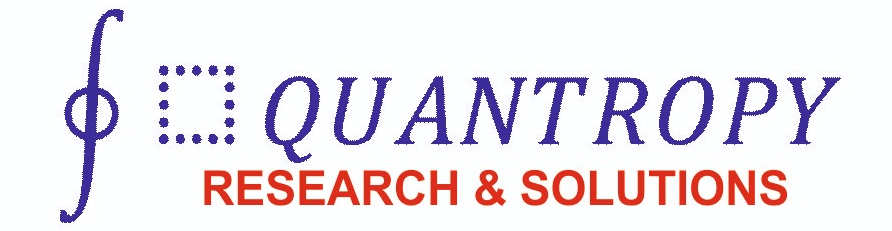 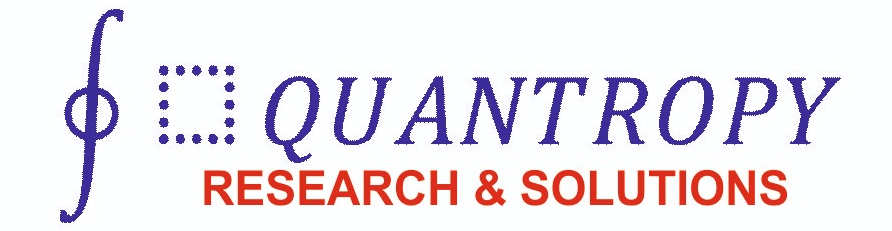 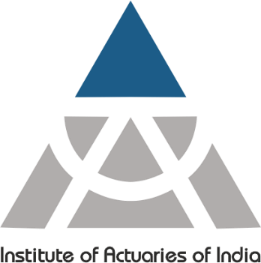 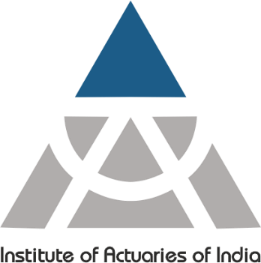 Optimal Hedge Ratio-When hedge is not perfect
IRS(Only OIS is available in India)
Basis Risk- Underlying Bond yield vs. OIS Swap rate
Bond yields less volatile than OIS Swap rates
Optimal hedge Ratio :ranges from 50% - 70%
Prevents frequent Unwind of hedge
14
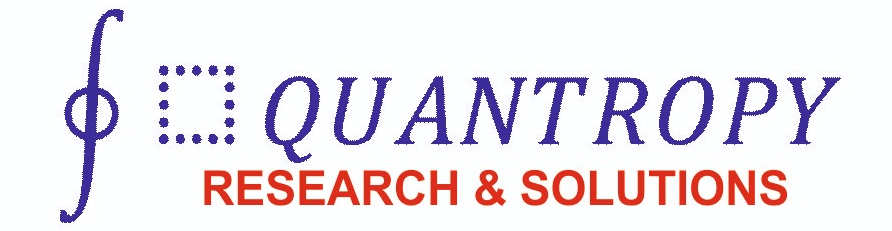 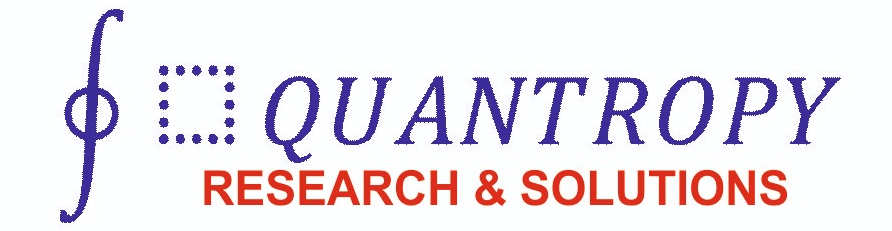 Optimal hedge ratio
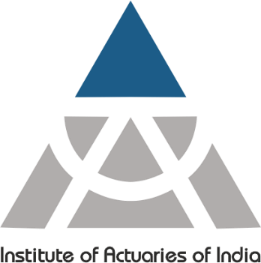 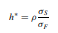 15
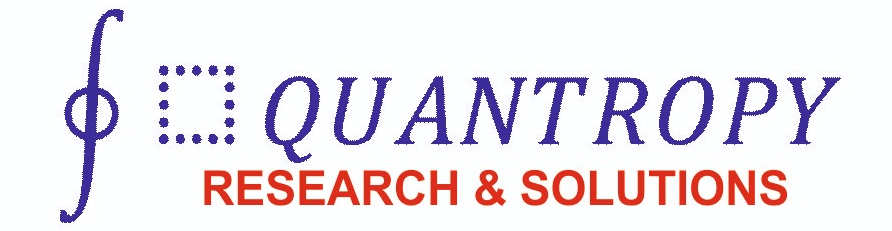 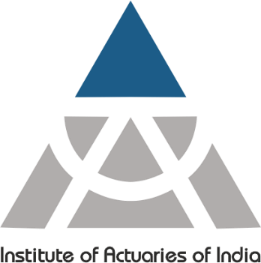 Quasi short tenor CDS(buy protection)
BUY PUT ON ASSET
Asset Price
Strike Price = Debt/Share
16
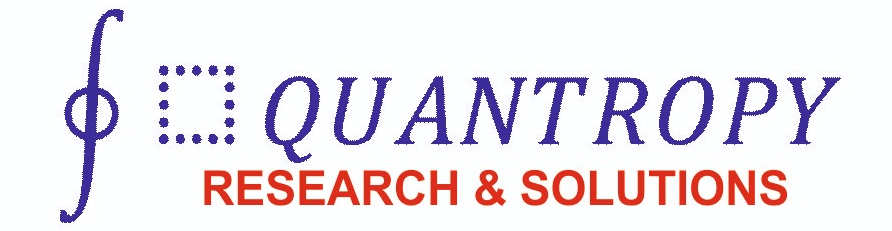 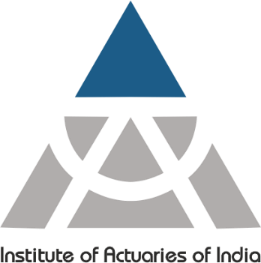 For Debt Ratio < 1/3
BUY PUT ON EQUITY
Asset Price  EQUITY
Strike Price = Debt/Share
17
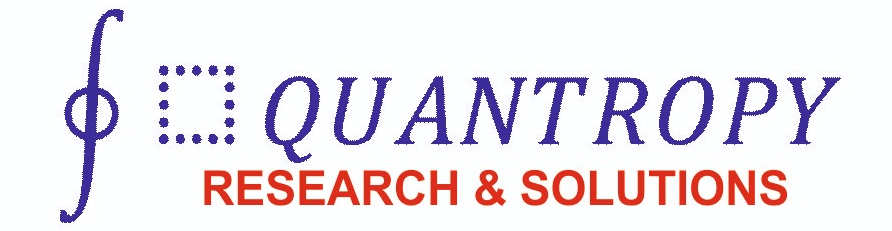 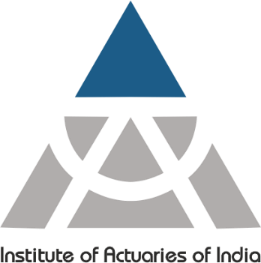 Limitations-Buy Put Protection
Frequent Rollover: Hedges available only for 1 month tenor- rollover every 30 days 
Not suitable for:
Highly levered Companies(Banks/HFCs/NBFCs)
Long Tenor Bonds
Regulatory Approvals required
18
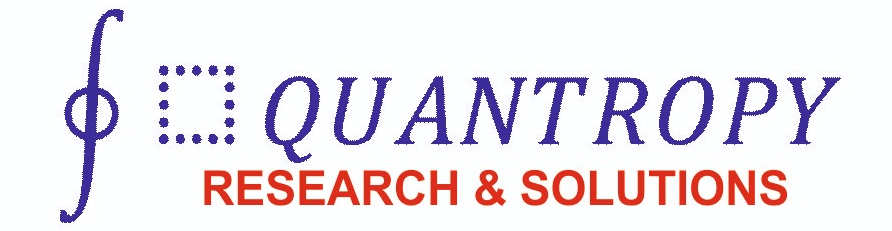 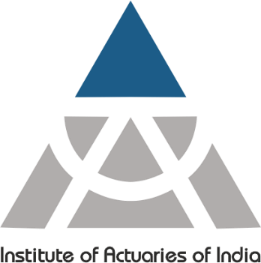 Non-Life- Credit Exposures
Duration Tagging not applicable
DGap Positive- Sensitive to rates going up
Wrong Way Risk with Bank/HFC/NBFC Credit-hence avoid
Short Tenors only(upto 2 years(?))
High Credit Rating- AAA only(?)
Buy Put Options to hedge otherwise
Regulatory approvals required

Offshore CDS market can be explored
19
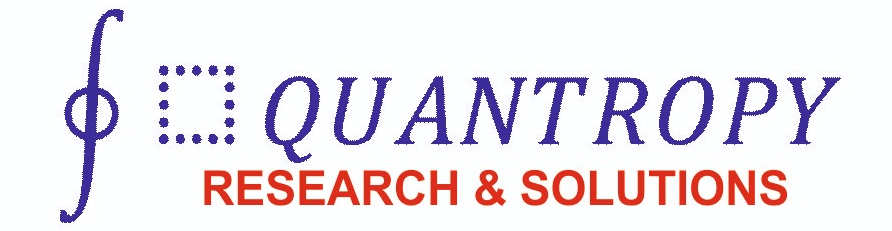 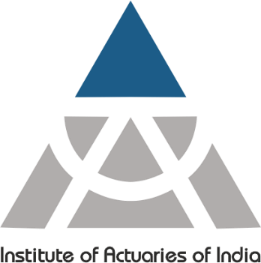 Implement:Early Warning System(EWS)
Advances in AI/NLP and API Integration with Newsfeed/Social Media
Scan Newsfeeds and Social Media for adverse reports much ahead 
     of credit events
Auto generation of Red Flags: investigate and follow-up 
Parse/scan Annual Report texts and Company statements with Automated 
	NLP for early signals.
 EWS: A rich and evolving field for Credit Risk Management
FSDC: Developing EWS for Finance Ministry and Regulators- Monitoring of Economy at an elevated/Macro level
20
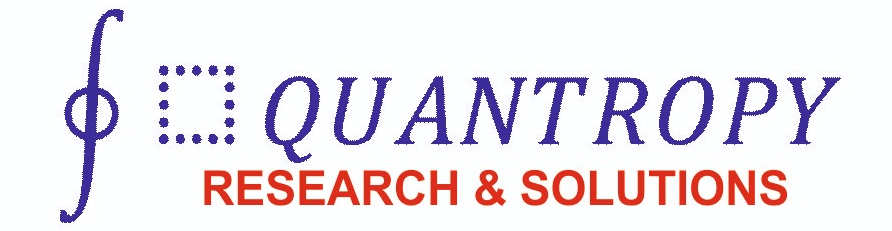 Hedging Liquidity Risk
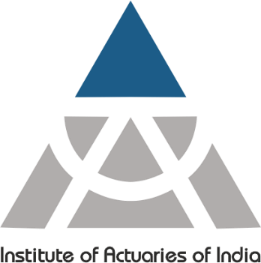 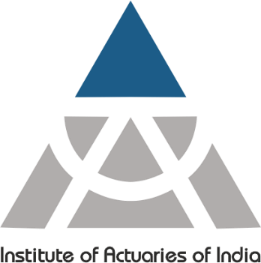 Repo
Government Securities- Special Repo/TREPS
Corporate Bonds- AMC Repo Clear
Government Securities
Corporate Bonds
Derivatives
Interest Rate Swaps
Forwards(‘FRAs’)
CDS
Put Options
Swaptions/Caps/Floors
21
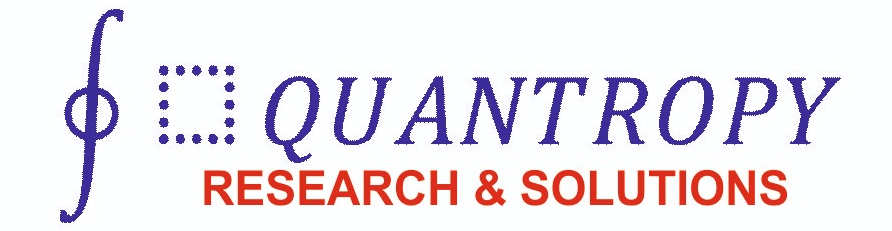 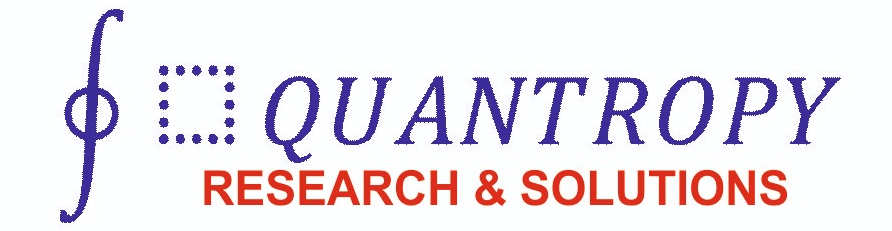 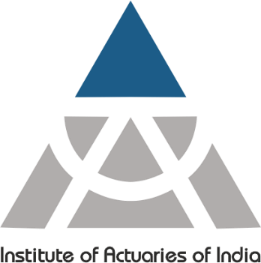 Pricing of ‘FRA’
Indian market for Bond Forwards/Futures: Illiquid,Price discovery is not transparent
IRF on exchanges gives fair indication of how Forwards/Futures should be priced. However:
Liquidity in ISINs restrictive- only one Bond Future trades at a time
Maturity: Very short tenor
Authorized Dealers’ pricing of Bond ‘FRA’:
When Coupon of Bond ≈ Forward Maturity Yield?
22
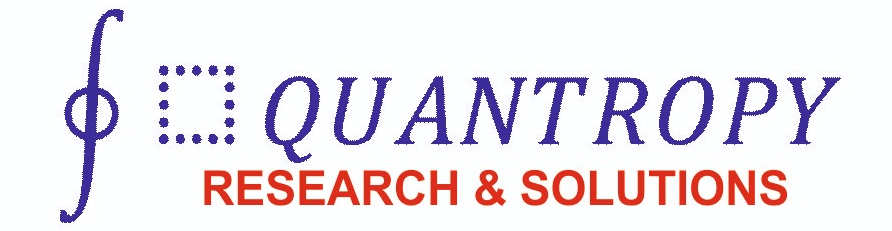 Q&A
23